Vocabulary
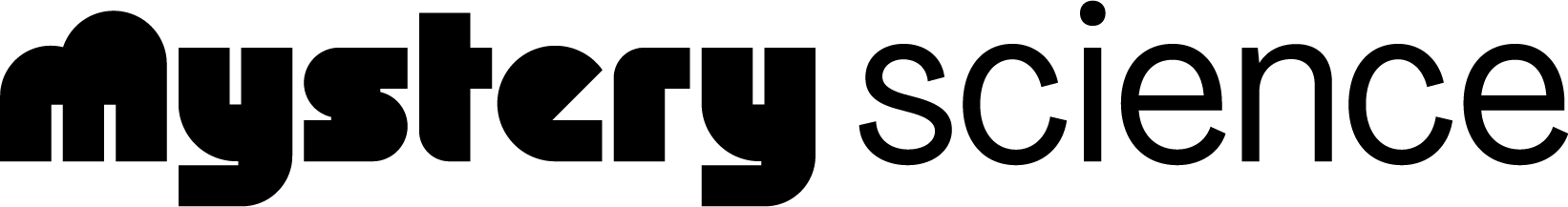 Lesson: How is your life like an alligator’s life?
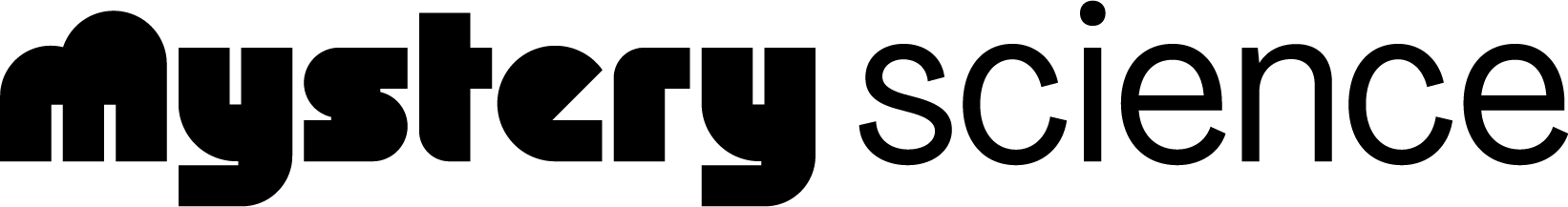 How is your life like an alligator’s life?